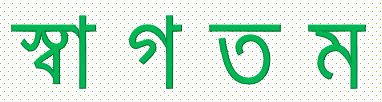 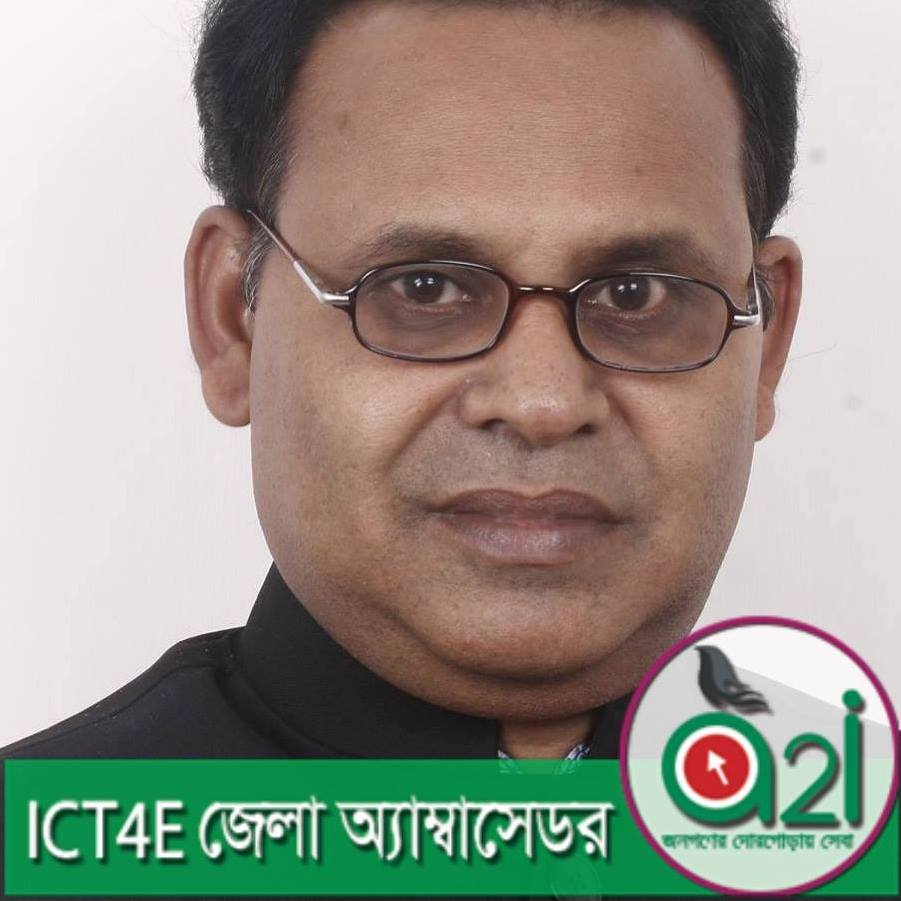 পরিচিতি
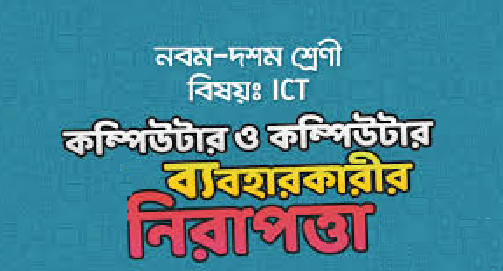 খন্দকার মোফাখখার হোসেন 
আইসিটি শিক্ষক
আফতাব উদ্দিন স্কুল এ্যান্ড কলেজ 
বাজিতপুর , কিশোরগঞ্জ ।
মোবাইল-০১৯১১৬৮৯৫০৩ 
E-mail: mufakkher88@gmail.com
 তারিখঃ ২০/১১/২০১৯
পাঠঃ–কম্পিউটার ও এন্টিভাইরাস
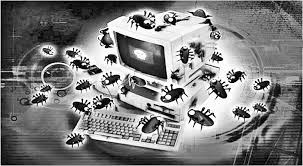 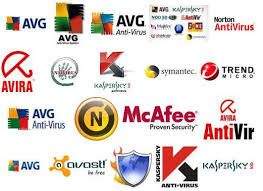 আজকের পাঠ-
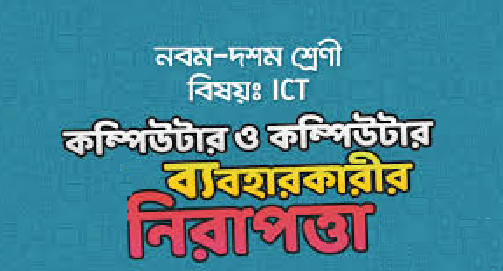 এই পাঠ শেষে শিক্ষার্থীরা -
১। কম্পিউটার ভাইরাস এর সংজ্ঞা বলতে পারবে ।
২ । কম্পিউটার ভাইরাস সৃষ্টির ইতিহাস বর্ননা করতে পারবে ।
৩ । কম্পিউটার রক্ষণাবেক্ষণের জন্য কী কী করণীয় তা বলতে পারবে।
৪।  কম্পিউটার ভাইরাস ও এর ক্ষতির দিকগুলো  লিখতে পারবে।
চিত্র গুলি ভালভাবে লক্ষ্য কর
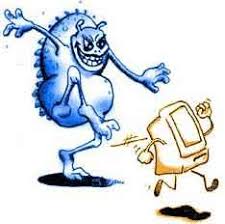 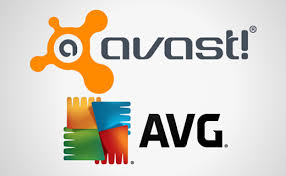 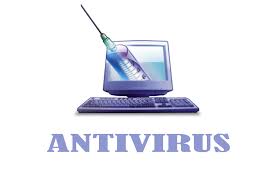 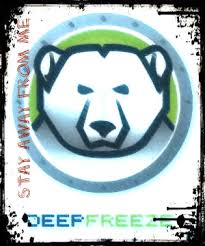 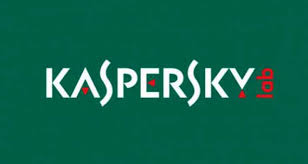 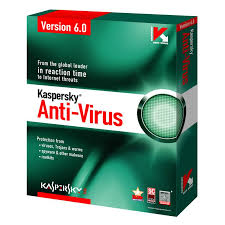 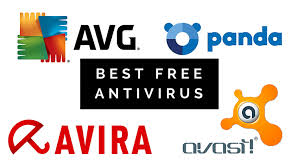 11/21/2019
Khandoker Mufakkher Hossain
17
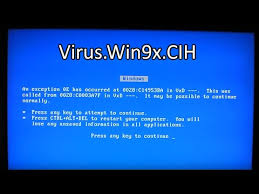 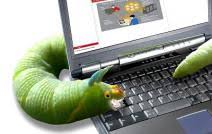 Tool Kit
একক কাজ
১। কম্পিউটার ভাইরাস বলতে কী বুঝ ?
সময়ঃ ২ মিনিট
11/21/2019
Khandoker Mufakkher Hossain
9
কম্পিউটার ভাইরাস
VIRUS এর পূর্ণরূপ হোল Vital Information Resources Under Seize । কম্পিউটার ভাইরাস হলো এক  ধরনের ক্ষতিকারক সফটওয়্যার। ভাইরাস মূলত এক ধরনের কম্পিউটার প্রোগ্রাম কোড বা  প্রোগ্রামগুচ্ছ, যা  কম্পিউটারের কাজে ব্যাঘাত সৃষ্টি করে ।
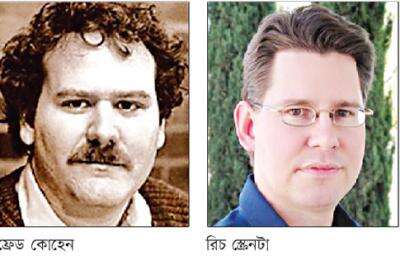 ভাইরাস এর ইতিহাসঃ


১৯৮৩ সালের ১০ নভেম্বর কম্পিউটার ‘ভাইরাস’-এর জন্ম হয়। যুক্তরাষ্ট্রের সাউদার্ন ক্যালিফোর্নিয়া বিশ্ববিদ্যালয়ের স্নাতক শ্রেণির ছাত্র ফ্রেড কোহেন পেনসিলভানিয়ার লেহিগ বিশ্ববিদ্যালয়ে নিরাপত্তাবিষয়ক এক সেমিনারে প্রথম কম্পিউটার ভাইরাস দেখান ।
ভাইরাস সাধারণত যা যা  ক্ষতি করে
৪ । কিছু ভাইরাস হার্ড ডিস্কের বুট সেক্টরে আক্রমন করে ফলে



 হার্ড ডিস্ক ফরমেট ছাড়া উপায় থাকে না ।
৩ । কম্পিউটার সংরক্ষিত ডেটা পরিবর্তন করে হিসাব নিকাসের হেরফের করে দিতে পারে। এতে করে অর্থনৈতিক ক্ষতি হতে পারে ।
২ । গুরুত্বপূর্ন অনেক ডাটাবেজ বা অফিসিয়াল ফাইল উলোট-পালোট করে দিতে পারে ।
৫ । কম্পিউটারের গতিকে মন্থ্যর করে দিতে পারে । 




৬ । পুরো হার্ডডিস্কের ড্রাইভ  গুলোতে আক্রমন করে সমস্ত



 ডাটা মুছে দিতে পারে ।
১। MS Word এর গুরুত্বপূর্ণ কোন ডকুমেন্ট লিখা উলোট-পালোট করে দিতে পারে ।
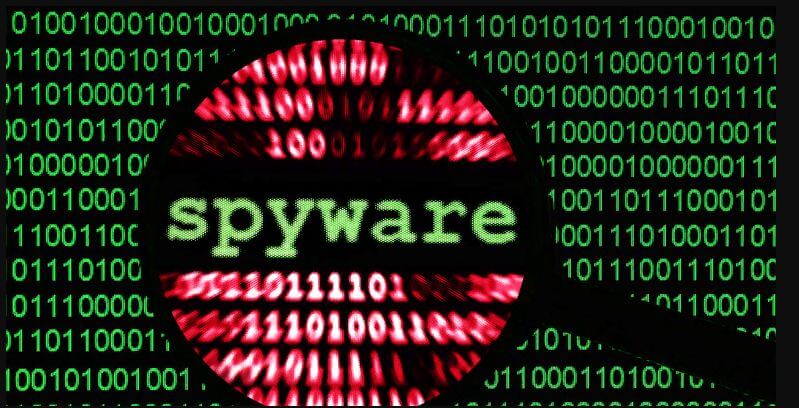 ইংরেজী ভাইরাস শব্দটির অর্থ হলো “ভাইটাল ইনফরমেশান রিসার্স ভেনডার সাইজ”। 
অর্থাৎ,– “গুরুত্বপূর্ণ উৎসগুলো বাজেয়াপ্ত করা হয়েছে”।

 ভাইরাসের নামকরন করেন গবেষক “ফ্রেড কোহেন”। 

ভাইরাস কম্পিউটারের যা যা ক্ষতি সাধন করতে পারে .
আপনি MS Word এর গুরুত্বপূর্ণ কোন ডকুমেন্ট লিখতেছেন হঠাৎ করে কম্পিউটারটি হ্যাং হয়ে গেল কী প্রেস করলে ও কাজ করছেনা, এ ক্ষেত্রে রিসেট বাটন চেপে পুনরায় চালু করতে হবে । 
ফলে আনসেভ করা ফাইলটি হারিয়ে যাবে । অন্য যে কোন কাজ করার সময়ও ভাইরাস কম্পিউটার কে হ্যাং করে দিতে পারে ।
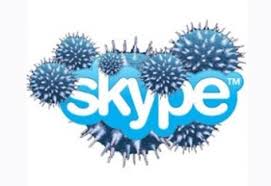 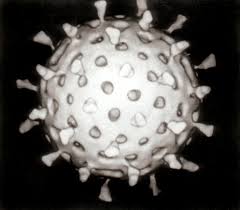 2. গুরুত্বপূর্ন অনেক ডাটাবেজ বা অফিসিয়াল ফাইল উলোট-পালোট করে দিতে পারে । এতে করে অফিসিয়াল কাজে ব্যাঘাত ঘটায় সম্ভাবনা থাকে ।
3. ভাইরাস সামান্য কয়েক বিট ডেটা পরিবর্তন করে কম্পিউটার সংরক্ষিত ডেটা পরিবর্তন করে হিসাব নিকাসের হেরফের করে দিতে পারে । এতে করে অর্থনৈতিক ক্ষতি হতে পারে ।
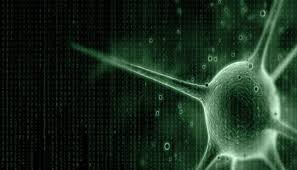 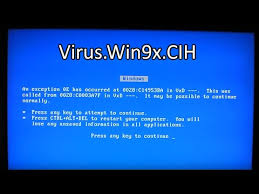 4. কিছু ভাইরাস হার্ড ডিস্কের বুট সেক্টরে আক্রমন করে ফলে হার্ড ডিস্ক ফরমেট ছাড়া উপায় থাকে না ।
5.কম্পিউটারের গতিকে মন্থ্যর করে দিতে পারে । 
6. পুরো হার্ডডিস্কের ড্রাইভ  গুলোতে আক্রমন করে সমস’ ডাটা মুছে দিতে পারে ।
ক্ষতিকর ভাইরাস থেকে কম্পিউটার রক্ষার উপায়
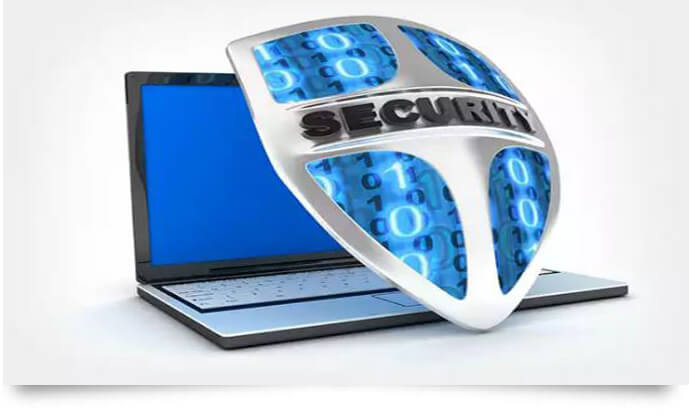 বেসিক বা ফ্রি ভাইরাস সুরক্ষা এখন স্ক্যান এবং ভাইরাসের জন্য আপডেট করা হয় । সবচেয়ে গুরুত্বপূর্ণ বিষয় প্রকাশক যাচাই করা
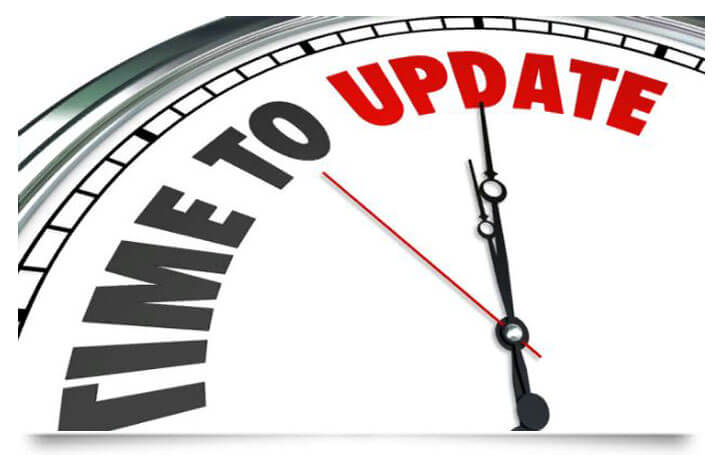 দলগত কাজ
তোমার ল্যাপটপ ভাইরাস আক্রান্ত হলে তুমি কী ভাবে বুঝতে পারবে ? তা খাতায়  লিখ ।
সময়ঃ ১০ মিনিট
11/21/2019
Khandoker Mufakkher Hossain
21
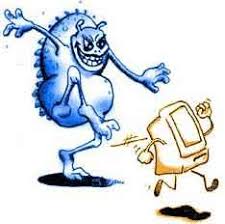 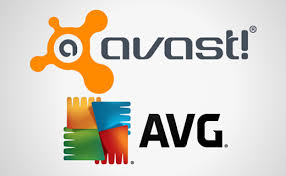 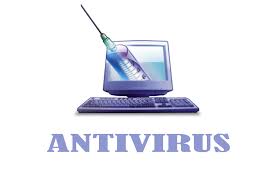 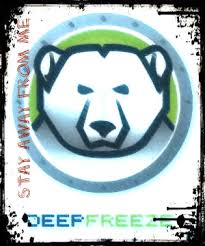 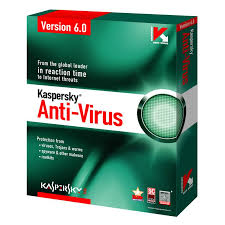 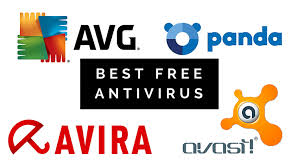 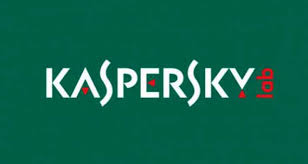 11/21/2019
Khandoker Mufakkher Hossain
22
মূল্যায়ন
বহুনির্বাচনী প্রশ্ন
১। কোনটি ক্ষতিকর সফটওয়্যার ?
মজিলা ফারারফক্স
মাইক্রোসফট ওয়ার্ড
খ
ক
ট্রোজান হর্স
গুগল ক্রোম
ঘ
গ
11/21/2019
Khandoker Mufakkher Hossain
23
২। কম্পিউটার ভাইরাস সিস্টেমের কোন ধরনের ক্ষতি করে - 
i) সফটওয়্যারের কাজে বিঘ্ন ঘটানো । 
ii) রক্ষিত তথ্য চুরি করতে পারে । 
iii) সম্পূর্ণ কম্পিউটারের কার্যক্ষমতা নষ্ট করেও দিতে পারে ।
নিচের কোনটি সঠিক ?
i ও  ii
i  ও iii
ক
খ
i , ii  ও iii
ii  ও iii
গ
খ
ঘ
11/21/2019
Khandoker Mufakkher Hossain
24
৩ । কোনটি এন্টিভাইরাস সফটওয়্যার নয় ?
চেরিনোবিল
খ
ক
আভাস্ট
খ
ঘ
কাসপারেস্কি
নরটন
গ
11/21/2019
Khandoker Mufakkher Hossain
25
বাড়ির কাজ
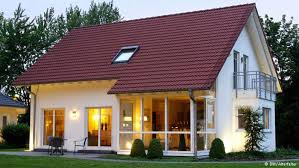 ভাইরাসের ক্ষতিকর প্রভাব ও এন্টিভাইরাস ব্যবহারের উপকারিতা সম্পর্কে বিস্তারিত লিখে আনবে  ।
11/21/2019
Khandoker Mufakkher Hossain
26
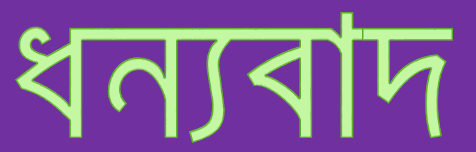 11/21/2019
Khandoker Mufakkher Hossain
27